Capre Diem
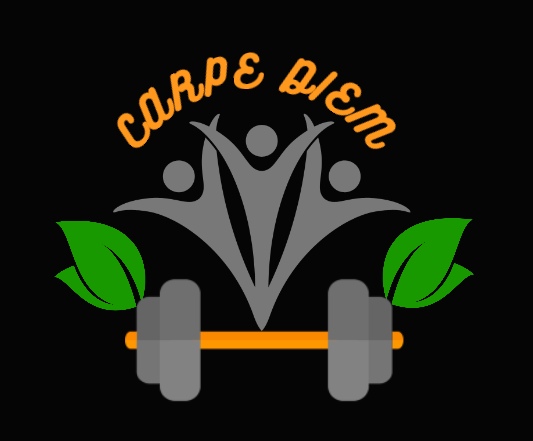 Эльдра Летягин
Даниэлла Абдималик кызы
Кирилл Какорин
Жан Талайбейк
Дарья Луговая
2
Идея проекта
Цель проекта – создание умной спортивной площадки, которая превращает сожженные калории в электроэнергию.
Задачи проекта:
Изучить техническую литературу
Создание макета спортивной площадки
Презентация работы приложения 
Анализ конкуренции на рынке
Подсчет расходов на необходимые запчасти
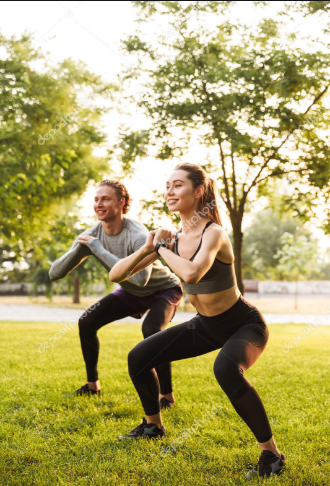 3
Проблема
и
Актуальность
4
Стейкхолдеры
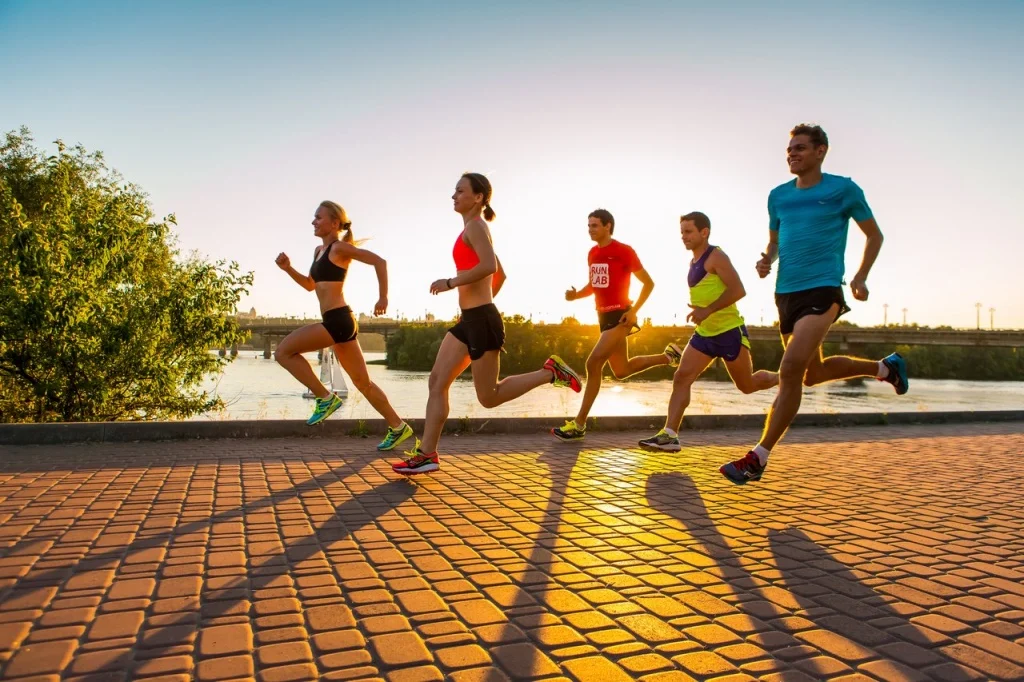 Спортсмены;
Обыватели
Дизайнеры
Кодеры;
Аналитики;
Маркетологи; 
SMM специалисты;
Служба поддержки;
Тестировщики.
5
.
Функции «умного» спортивного комплекса
Выработка и аккумулирование энергии
Анализ спортивной активности человека
Стимулирование к спортивной деятельности
Экономия электроэнергии
Призыв граждан к ЭКОЛОГИЧНОСТИ
Улучшение физических данных человека
6
Анализ технологий для разработки
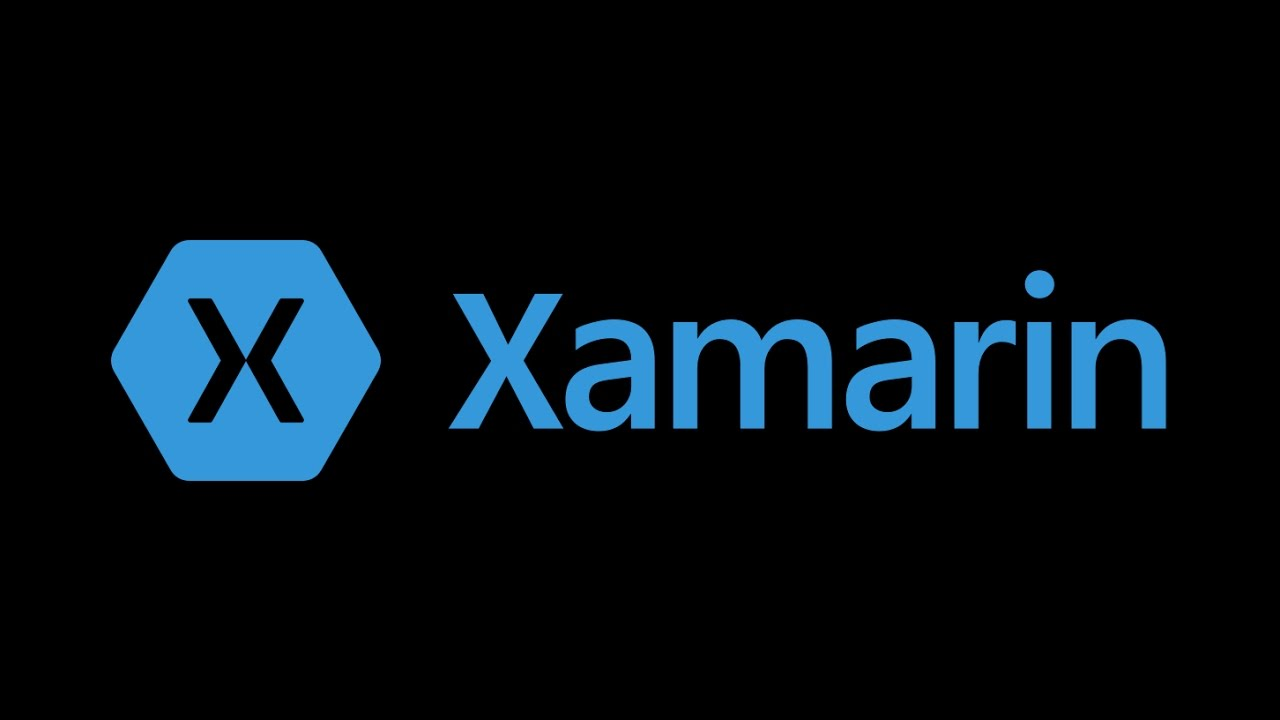 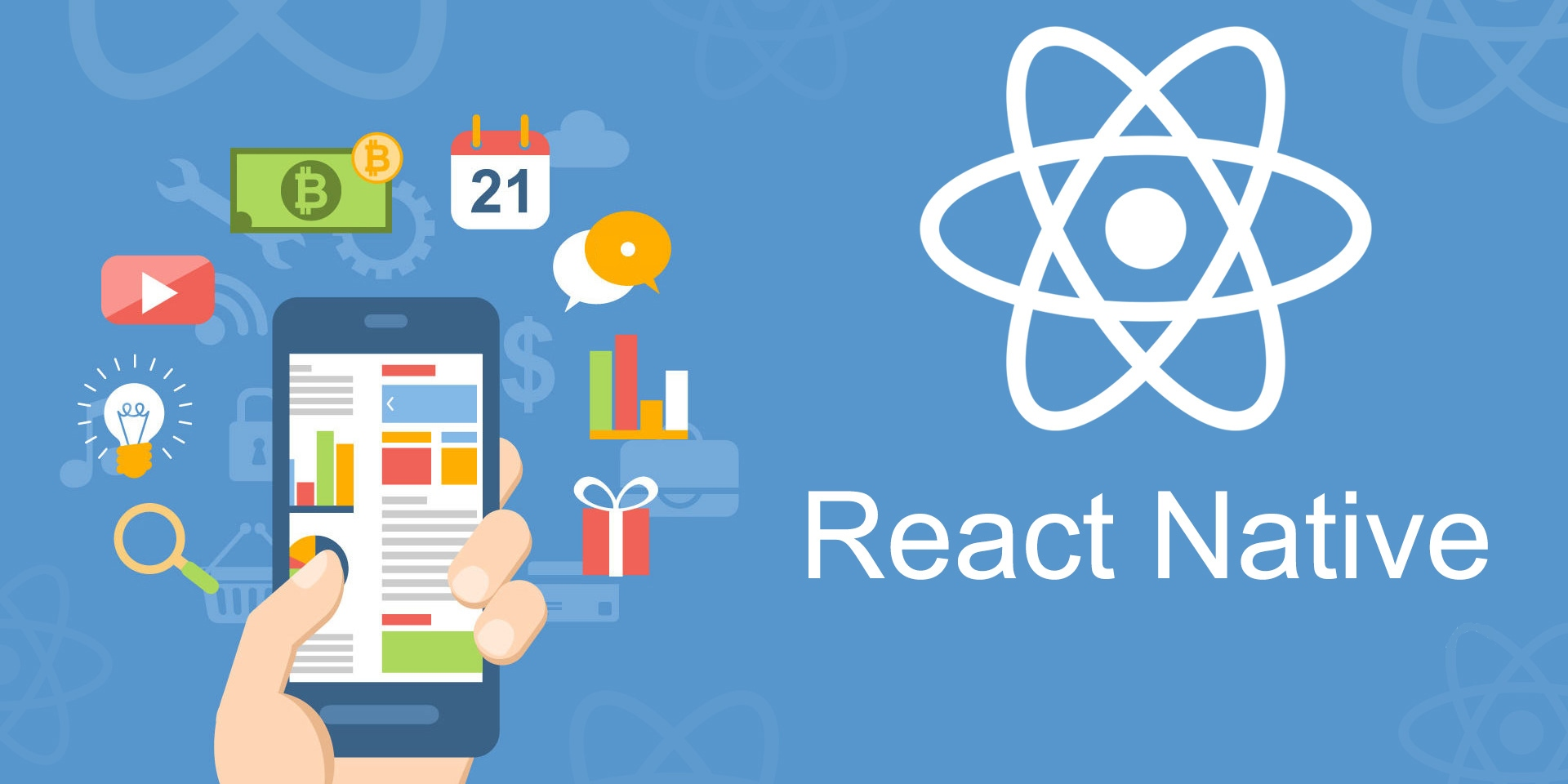 7
Оценка рынка
8
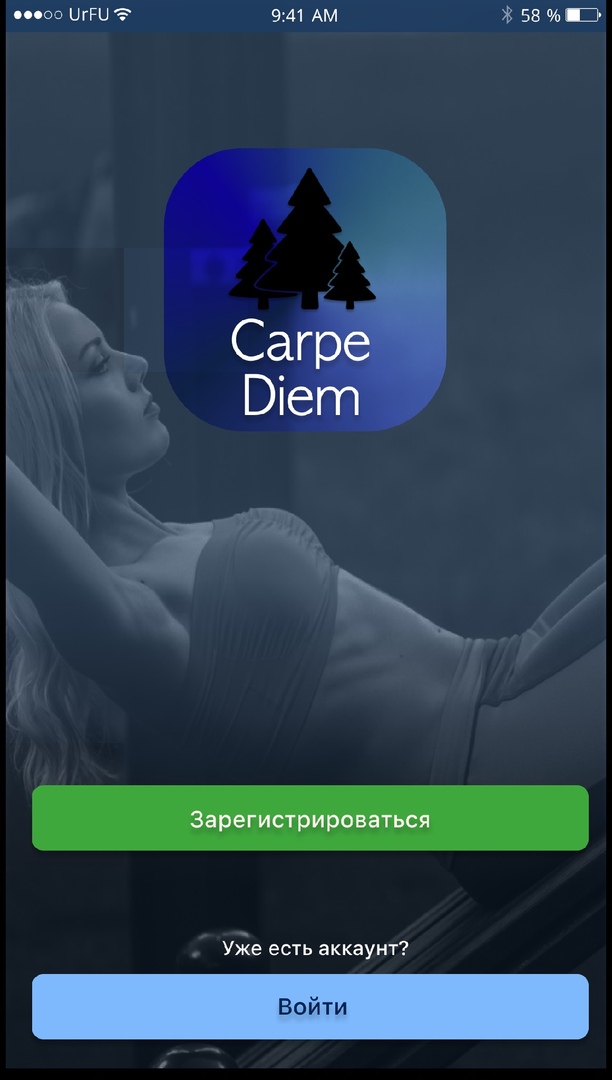 Дизайн нашего приложения
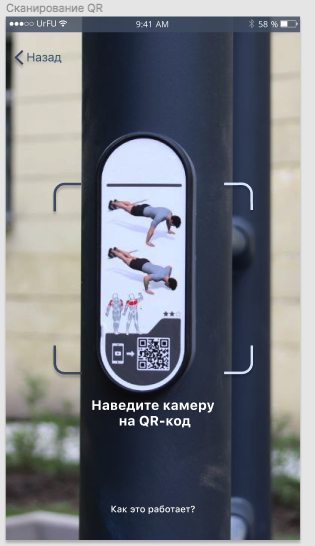 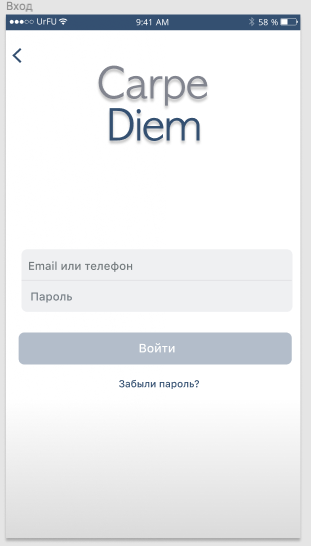 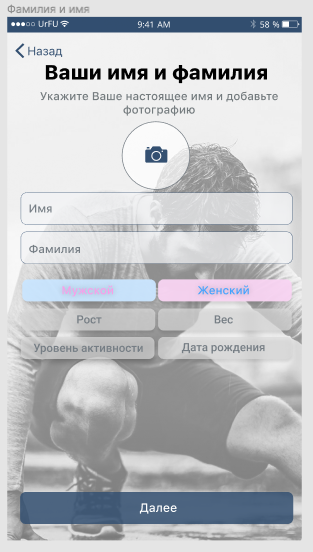 9
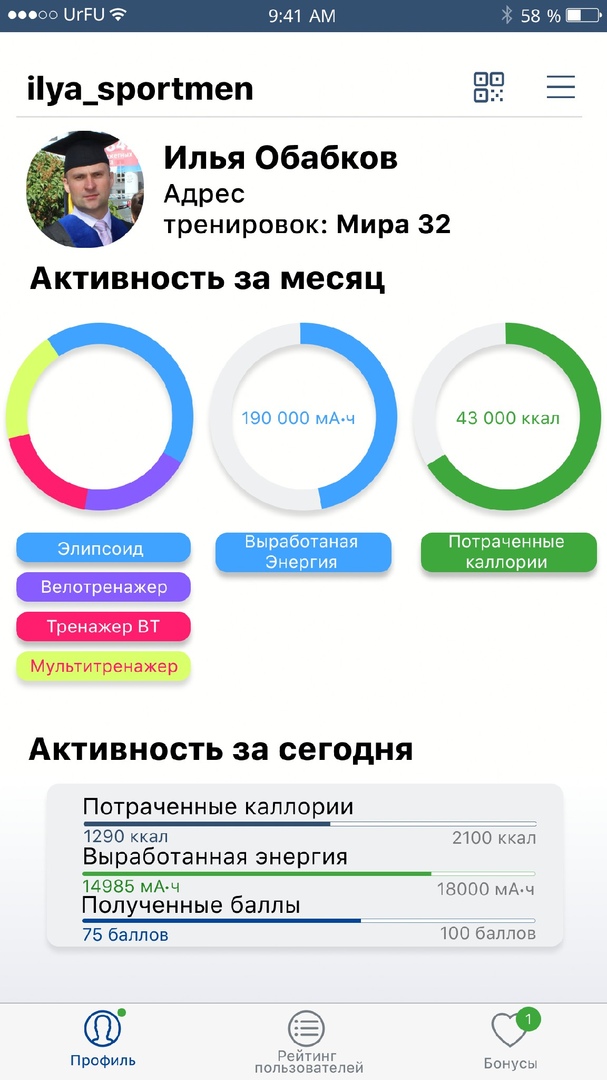 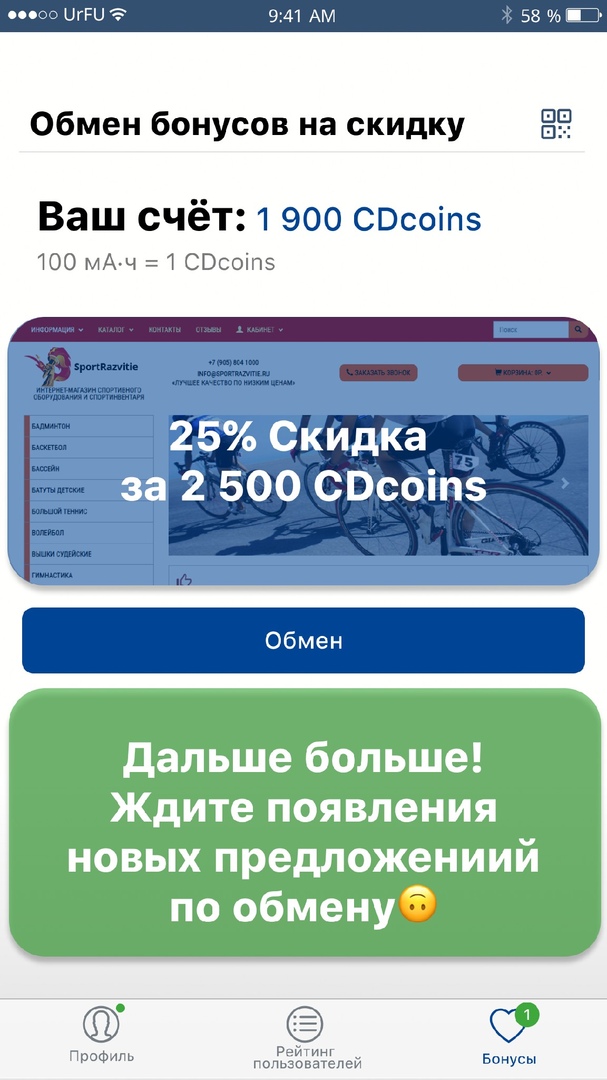 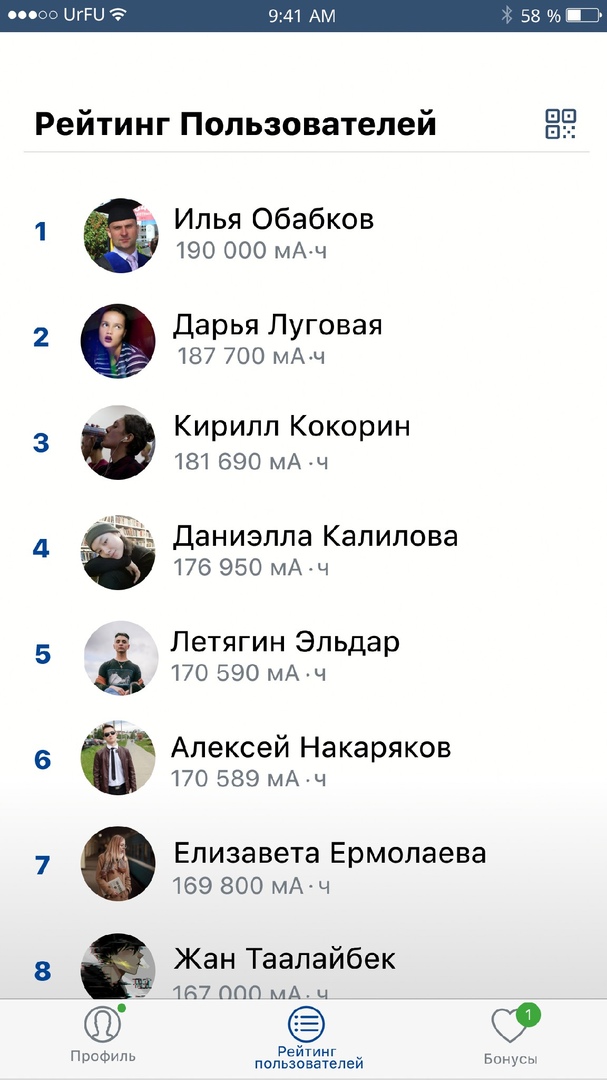 Принцип работы
‹#›
10
Модель Спортивной площадки
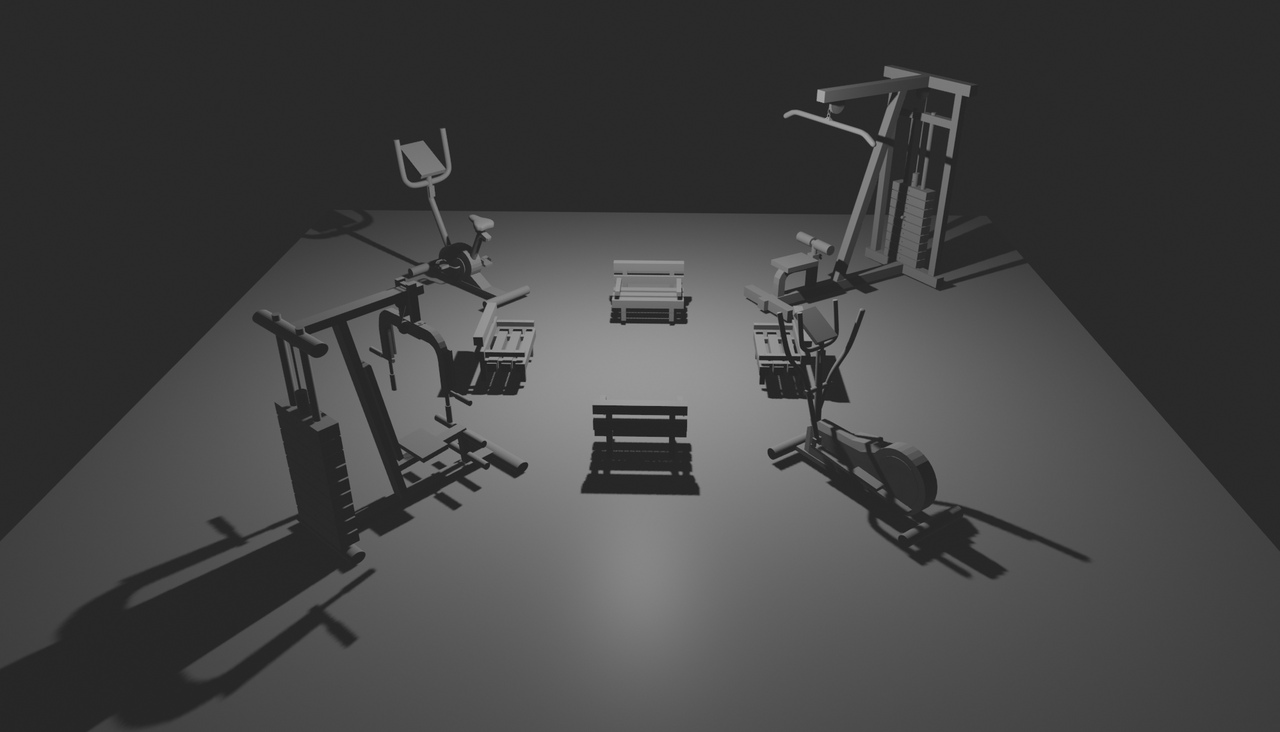 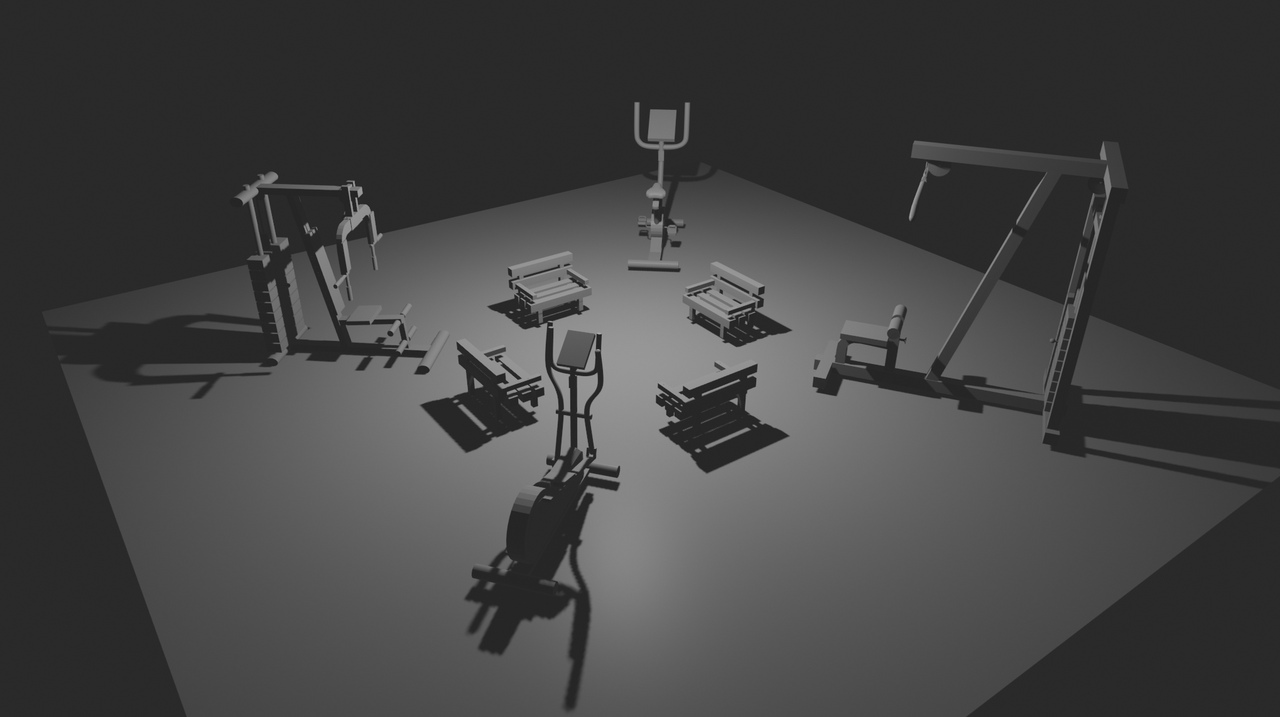 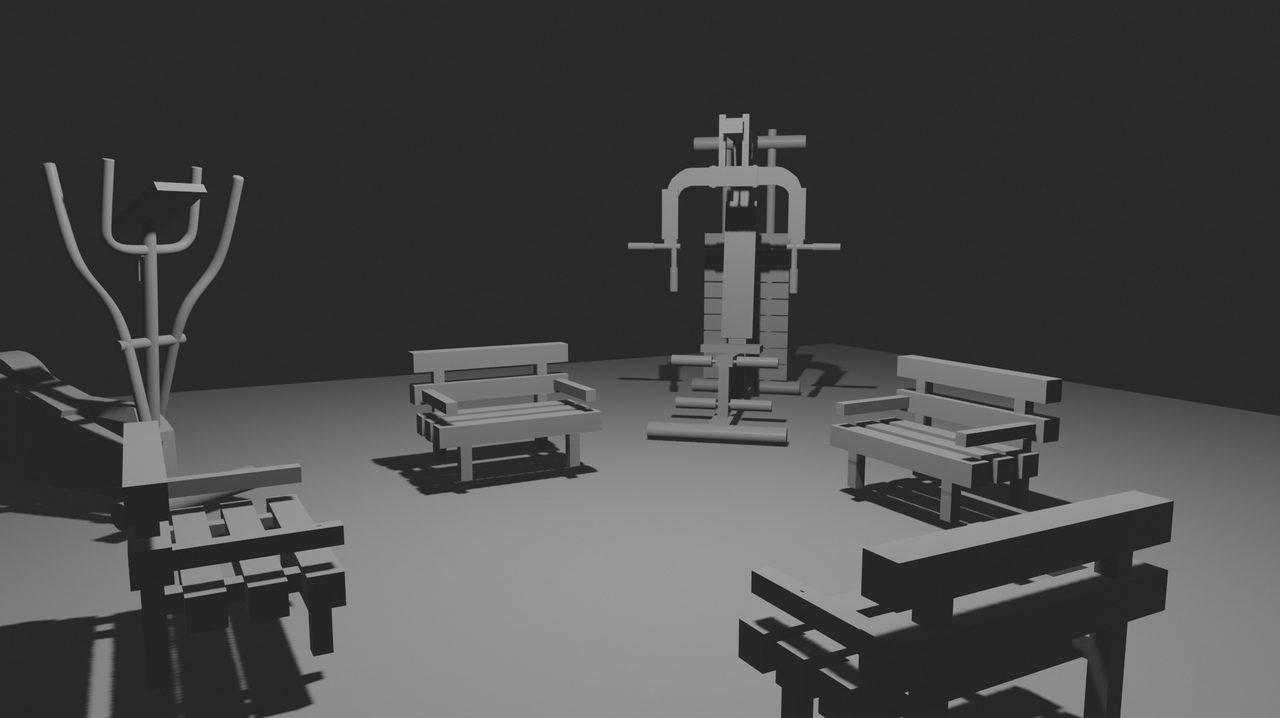 11
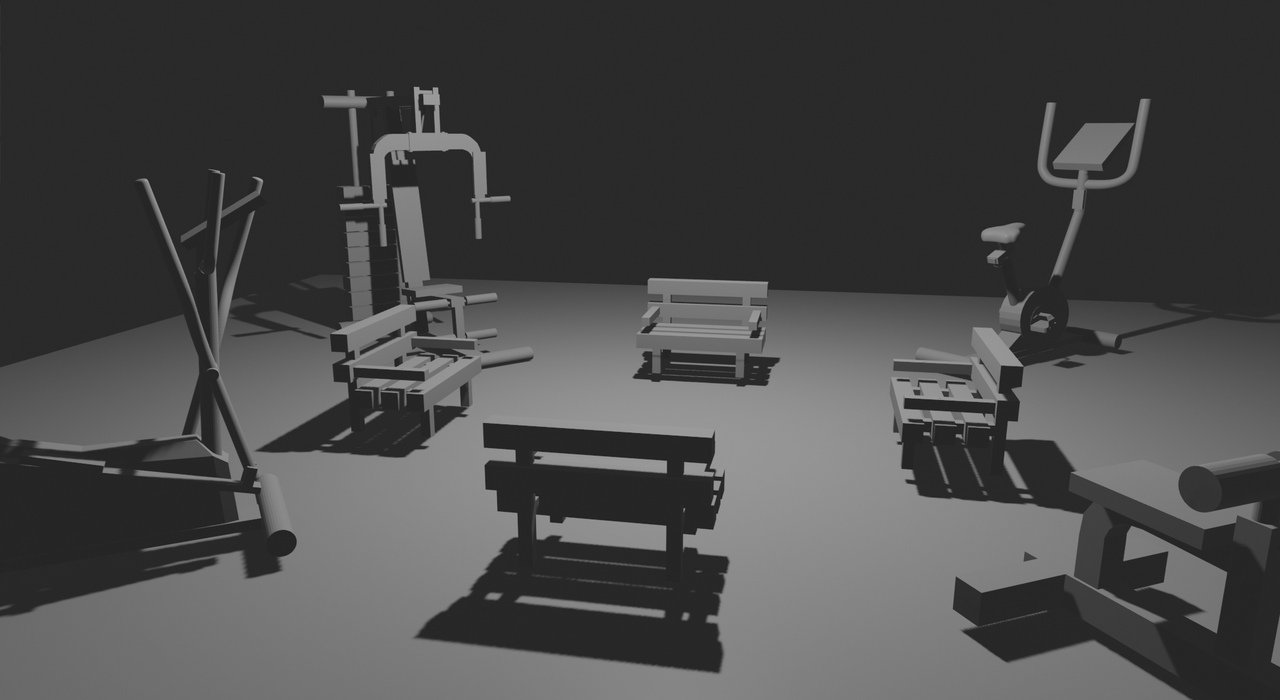 12
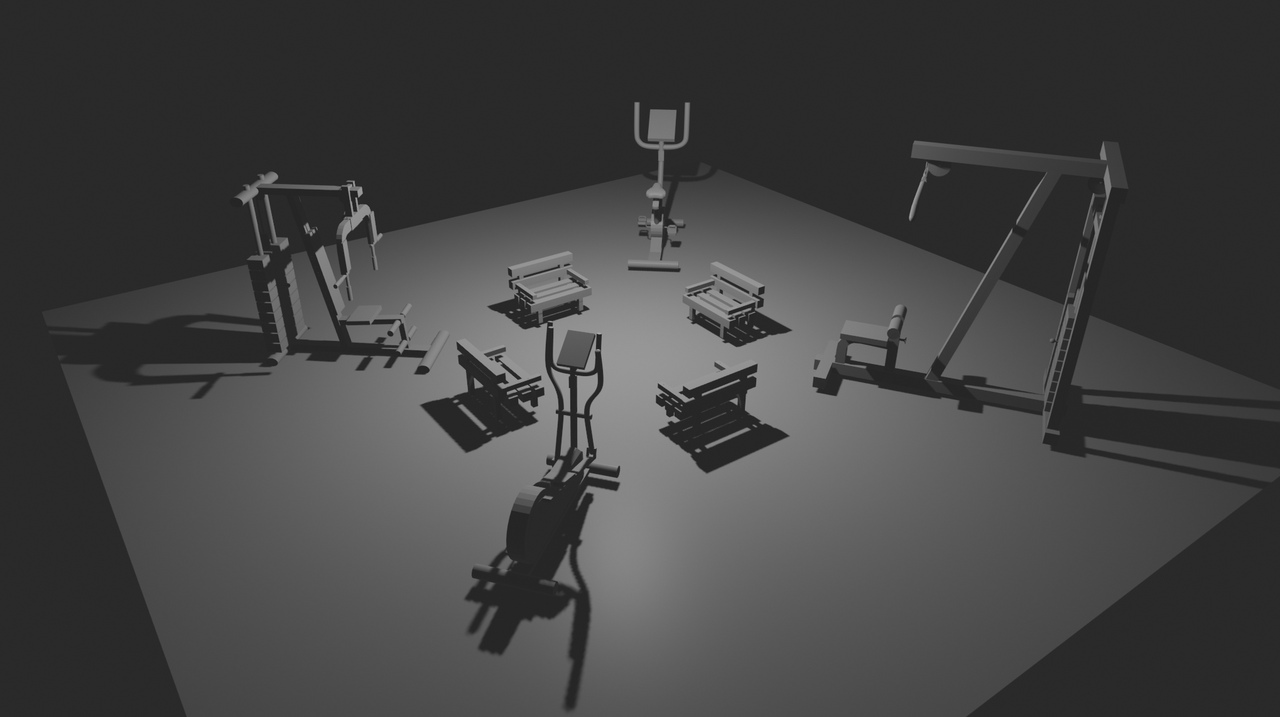 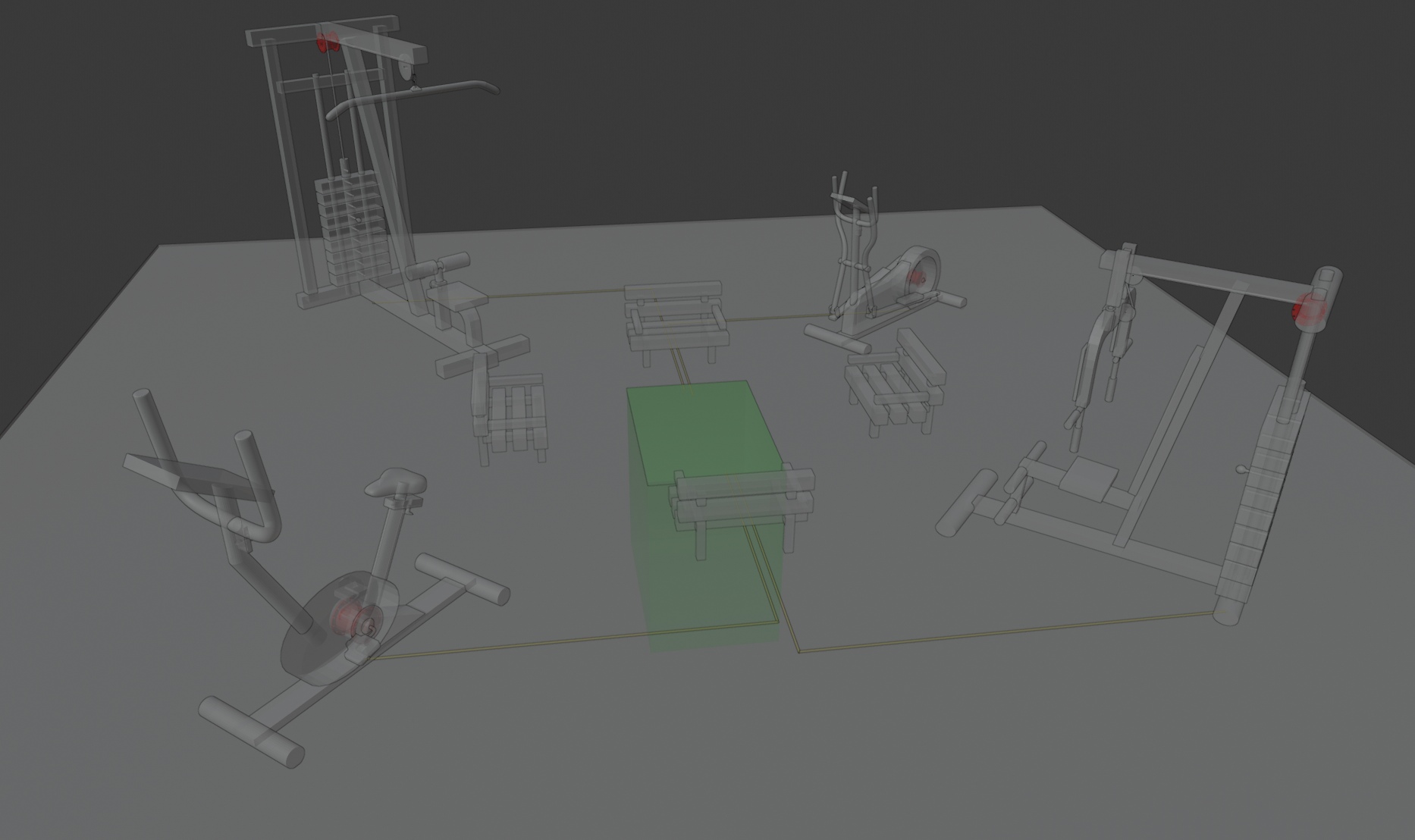 13
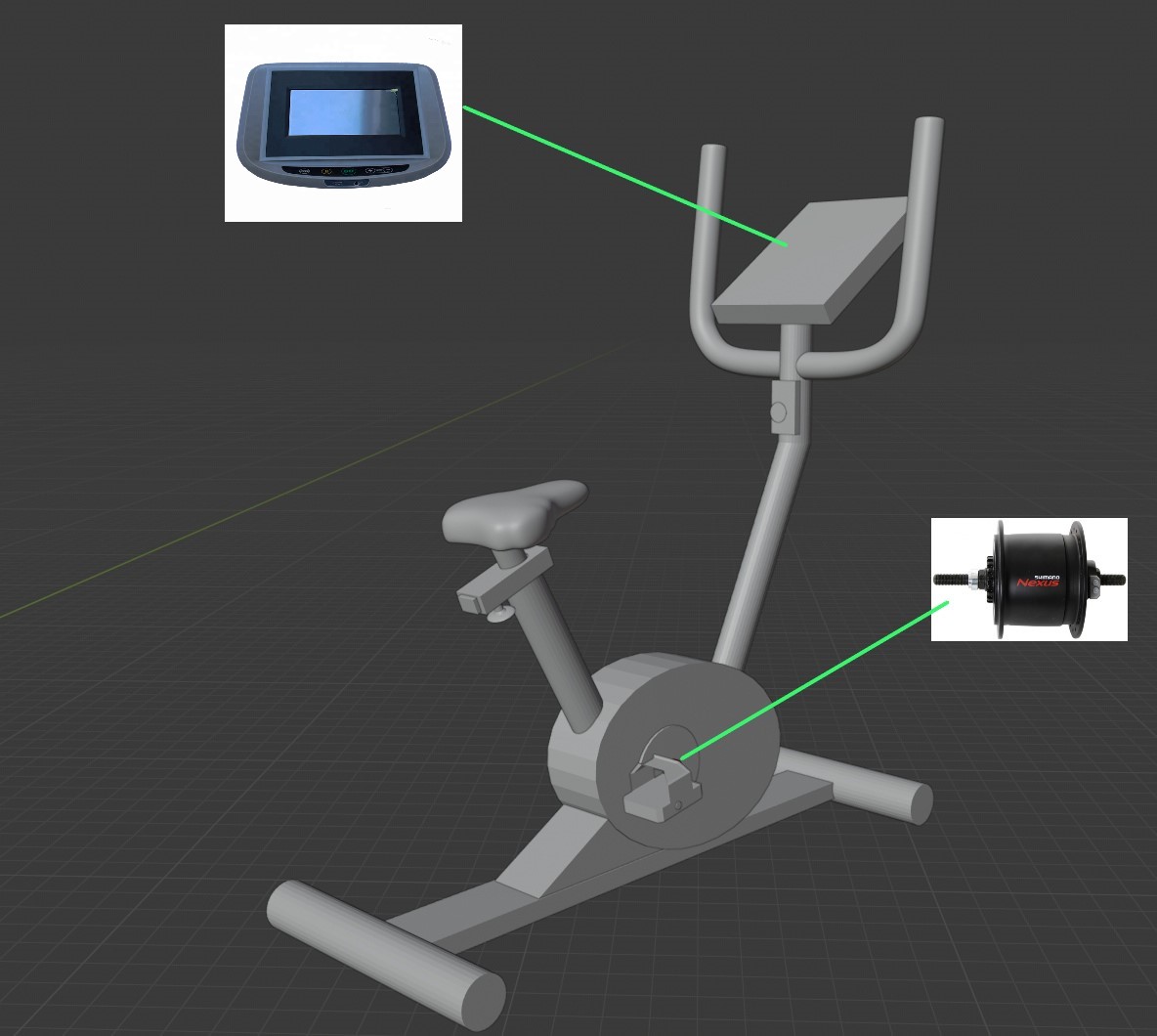 14
15
Расчет расходов на необходимые запчасти
16
Вывод:
Таким образом, наша площадка заметно сократит расходы жителей дома.Например, если жилой комплекс рассчитан на 200 квартир (усредненно), то к цене каждой квартиры прибавится всего 4701 р. Однако затем не придется платить за внешнее освещение дома, так как двор будет питать сам себя.
17
Наша команда
Эльдар Летягин – техническое задание

Даниэлла Абдималик кызы – анализ конкуренции на рынке

Кирилл Кокорин – Модель спортивной площадки

Жан Талайбейк – расчет расходов

Дарья Луговая – тимлид
vk.com/daniella_a
18
Спасибо за внимание!!!